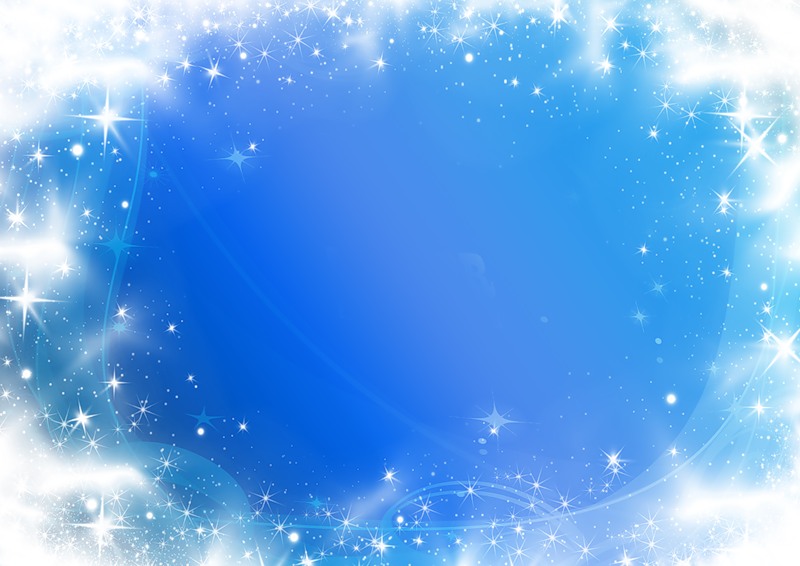 Физкультурно – оздоровиельные мероприятия, как форма приобщения детей к здоровому образу жизни. 


Тема: «Ой! Зима –красавица детям очень нравится!»
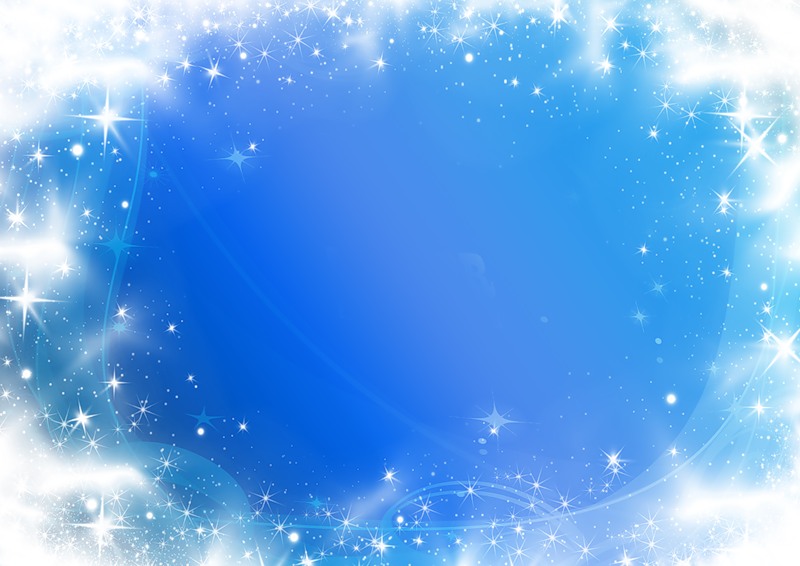 Оздоровительная работа в МАДОУ д.с. №5 «Цветик – Семицветик»Отчет о проделанной работе по развитию интереса к зимним видам спорта.   Составила: инструктор по физическому воспитанию Ознобихина Н.В. .
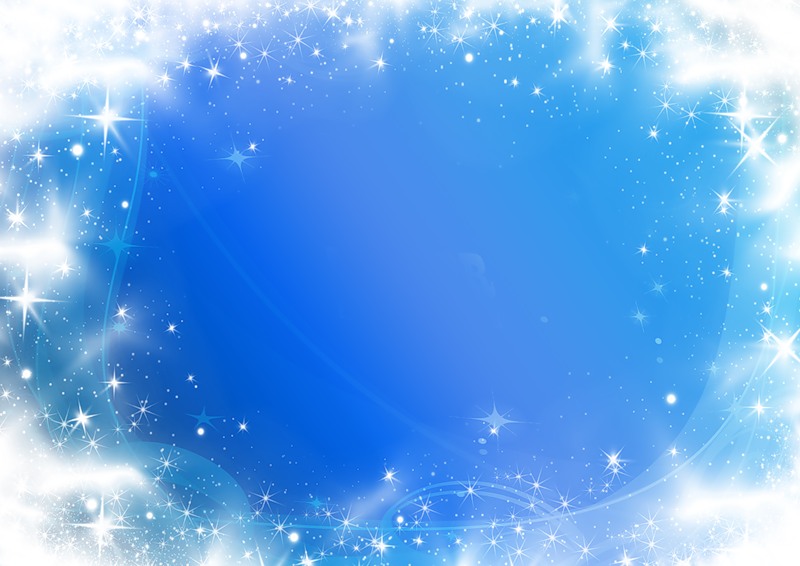 Участники :воспитанники ДОУ, воспитатели, родители, инструктор физ. воспитания.
Срок выполнения: 2 недели
Цель : 
 -Расширить знания детей о зимних видах спорта.
 
-Развитие у детей интереса к зимним видам спорта и утверждение здорового образа жизни.
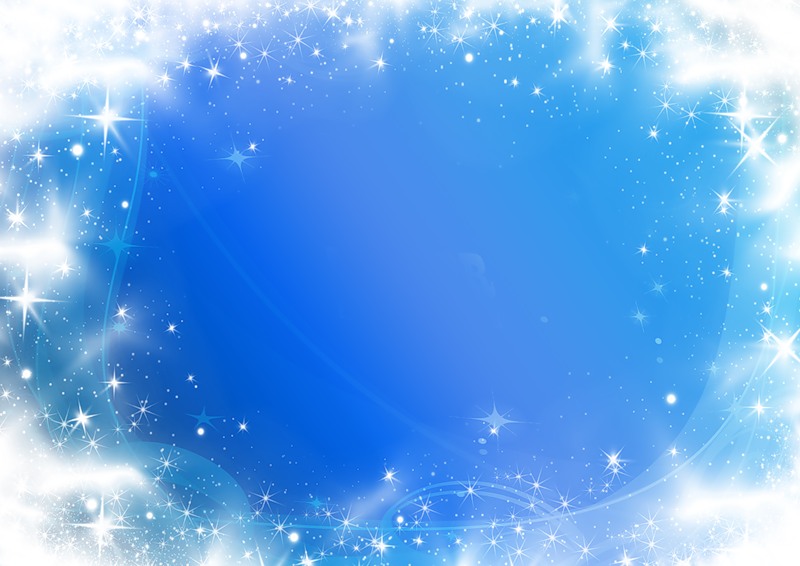 Проблема:При недостаточности условий развивающей среды и дефицита двигательной активности детей невозможно полноценно развивать физическое здоровье воспитанников.Предполагаемый результат: Развитие физических способностей детей. Обогащение знаний детей о зимних видах спорта.Активизация родительской общественности во взаимодействии с ДОУ. Сформированность у детей потребности в здоровом образе жизни.
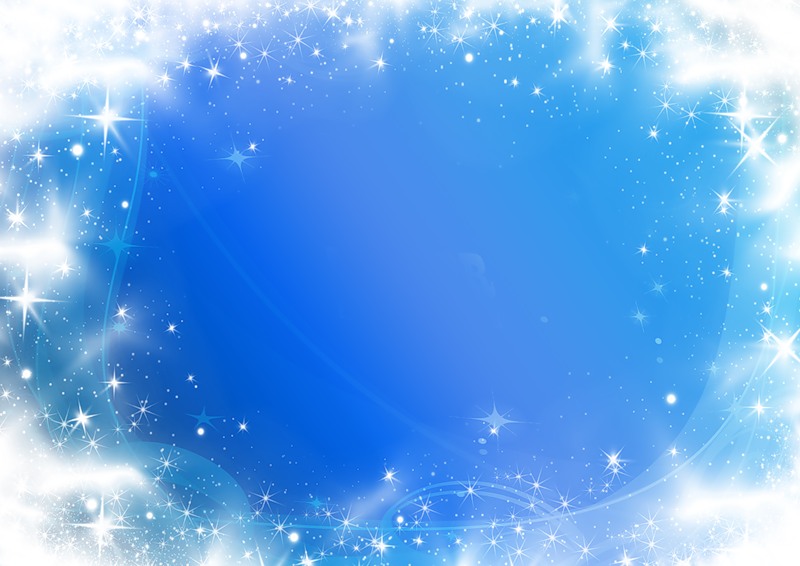 Организация НОД на свежем воздухе « Лыжный спорт» Задачи: Воспитывать в детях интерес и желание в занятиях физической культурой. Создать положительные эмоции, через сюрпризные моменты. Обучать и упражнять детей в скользящем шаге на лыжах, поворота, спуске с маленькой возвышенности; в умении ритмично двигаться, сочетая работу рук и ног. Развивать равновесие, координацию, выносливость.
Реализация:
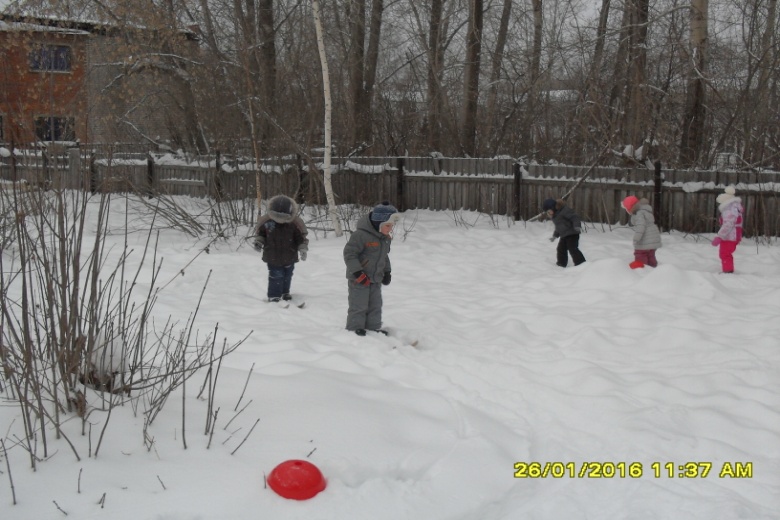 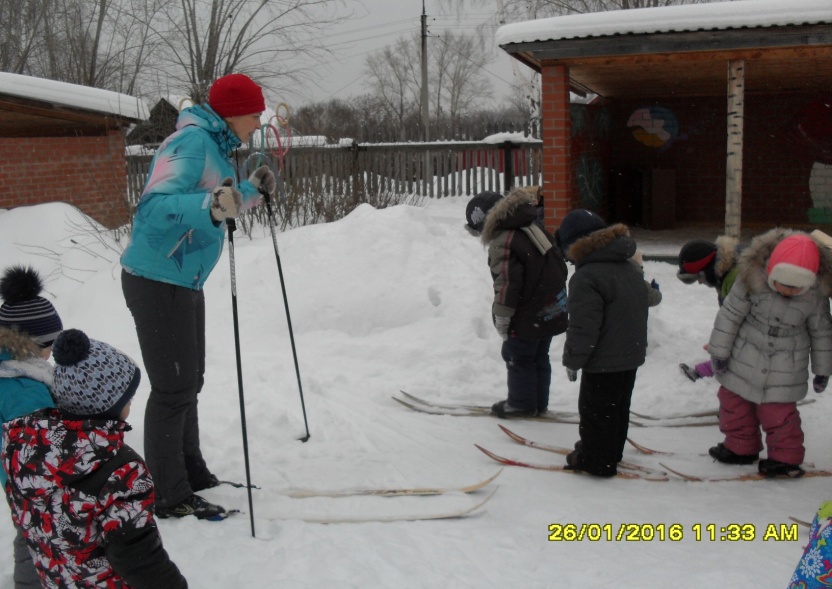 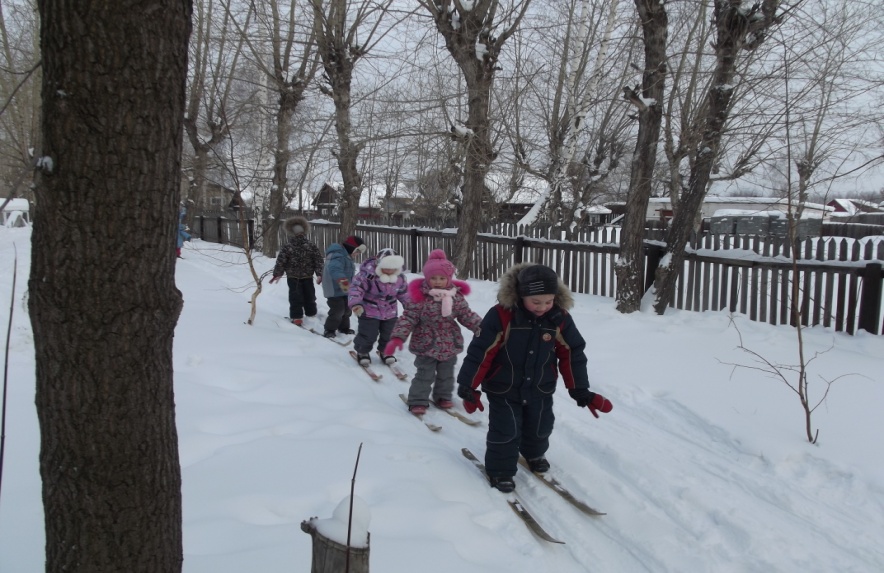 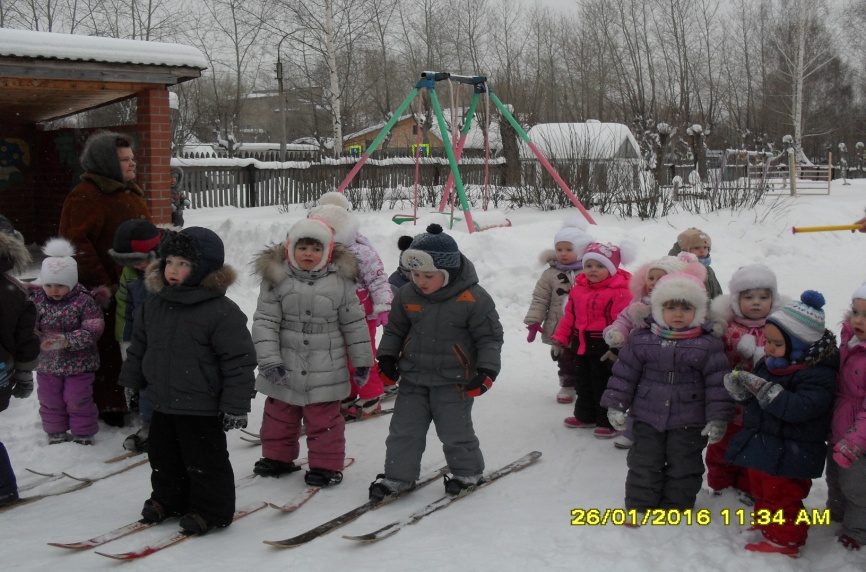 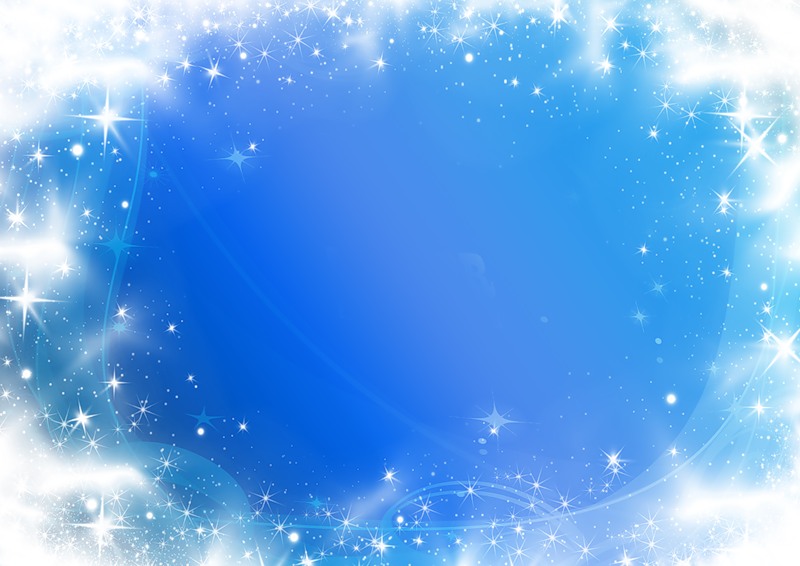 Организация НОД на свежем воздухе « Лыжный спорт» Задачи: Воспитывать в детях интерес и желание в занятиях физической культурой. Создать положительные эмоции, через сюрпризные моменты. Обучать и упражнять детей в скользящем шаге на лыжах, поворота, спуске с маленькой возвышенности; в умении ритмично двигаться, сочетая работу рук и ног. Развивать равновесие, координацию, выносливость.
Реализация:
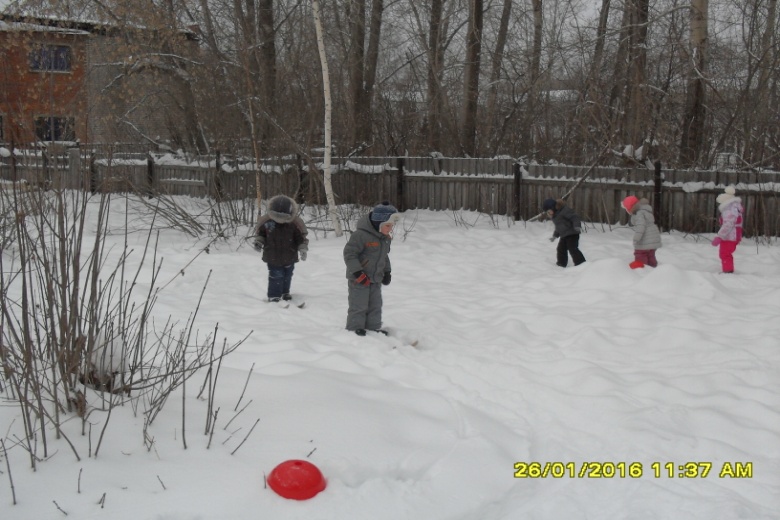 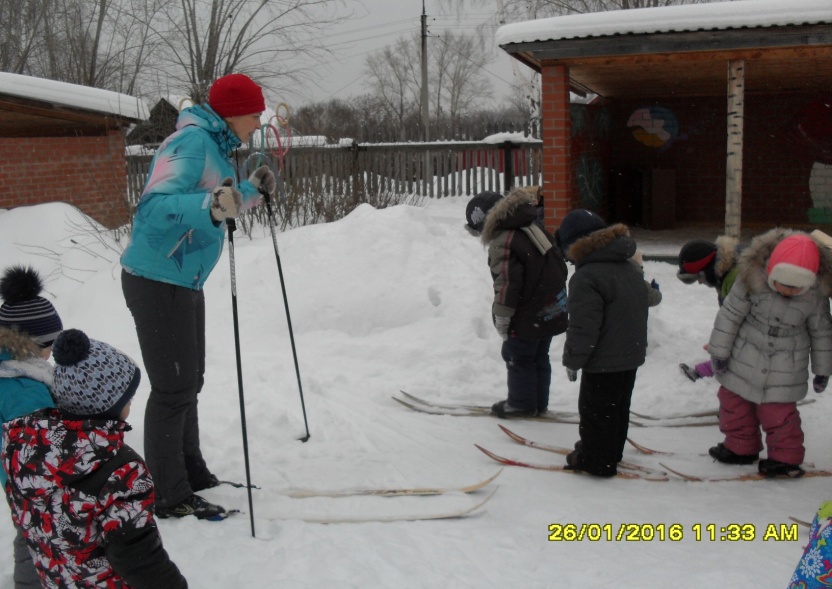 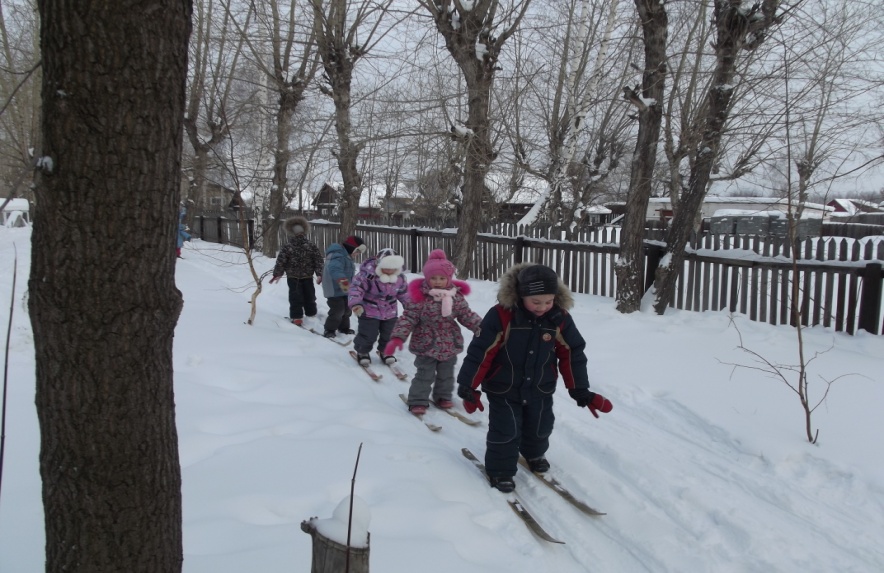 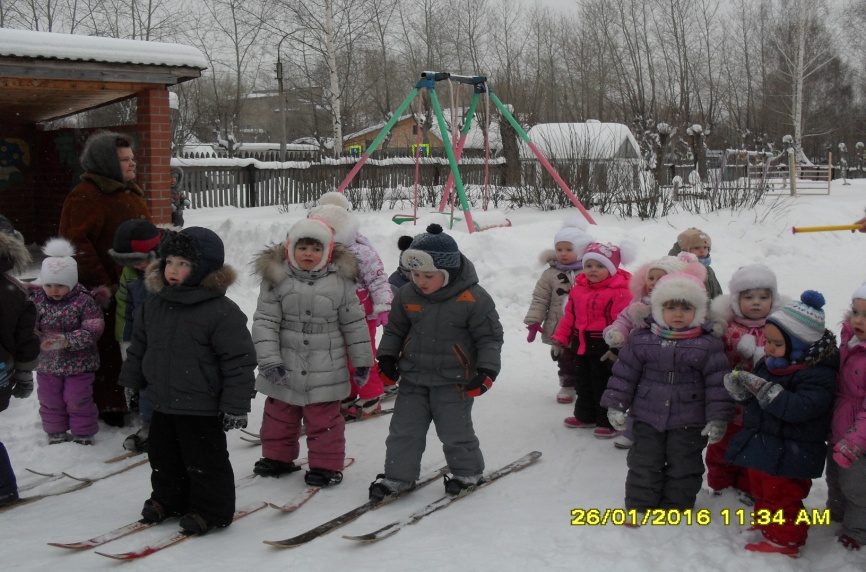 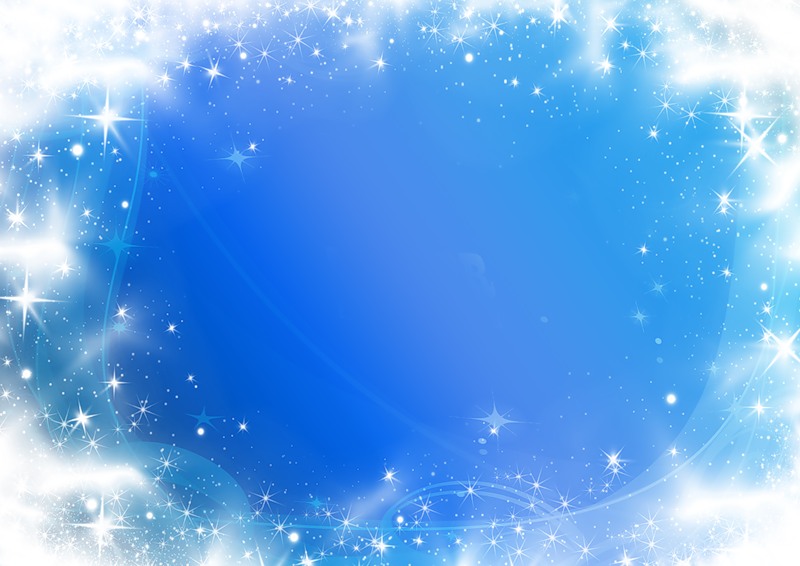 Мероприятия  ДОУ по лыжному спорту среди воспитанников старшего дошкольного возраста «Дружба с лыжным спортом»
Задачи: 
- Подготовка основной  команды из одаренных детей к участию, городском мероприятии.
- Привлекать родителей в участии работы ДОУ, ремонту спортивного инвентаря, участии в мероприятиях, в качестве «группы поддержки» по средствам консультаций, бесед. 
- Охрана и укрепление здоровья детей, совершенствование физического развития, повышение сопротивляемости и защитных свойств организма.
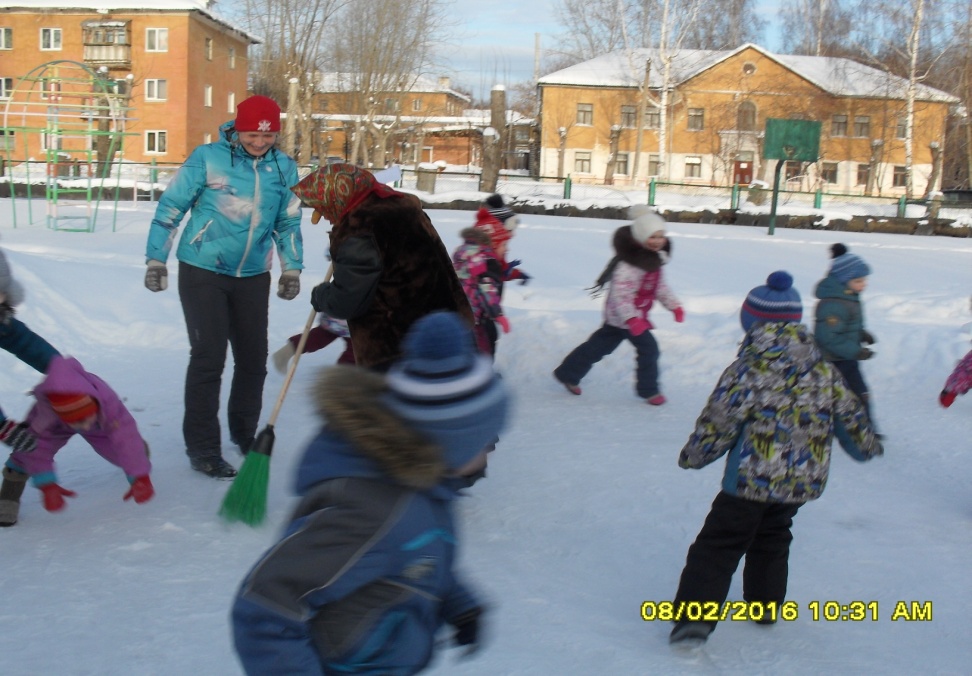 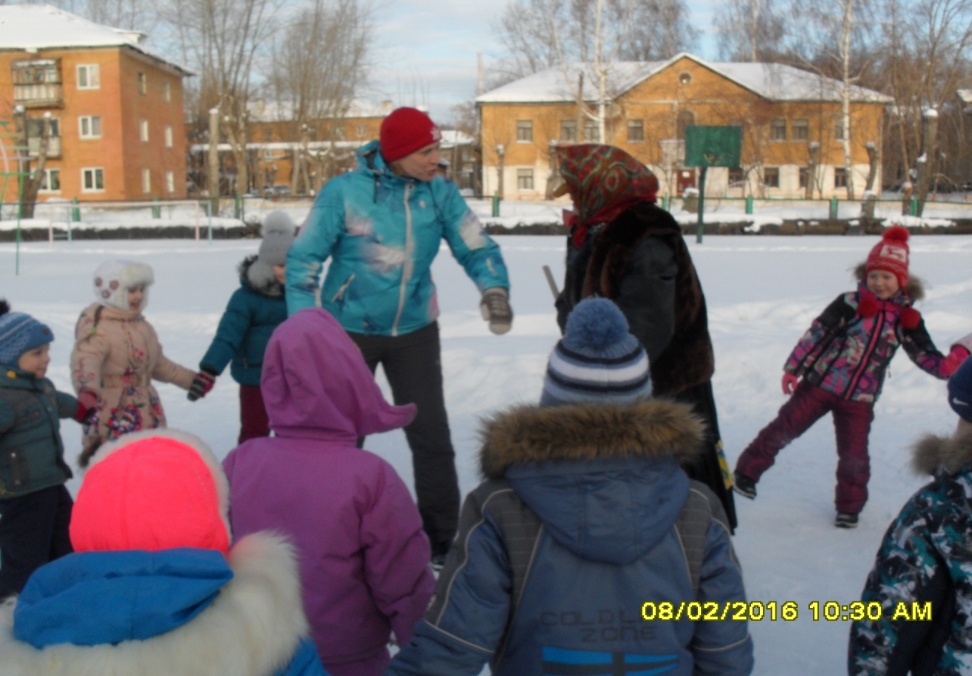 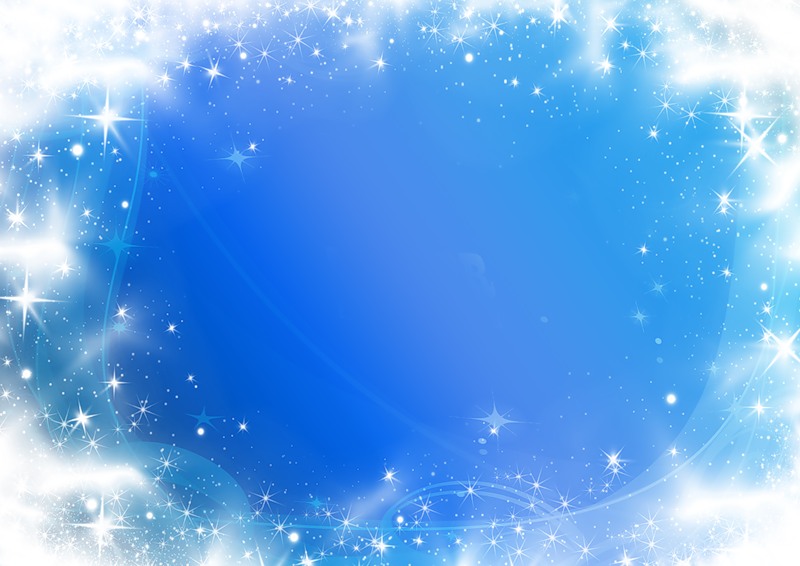 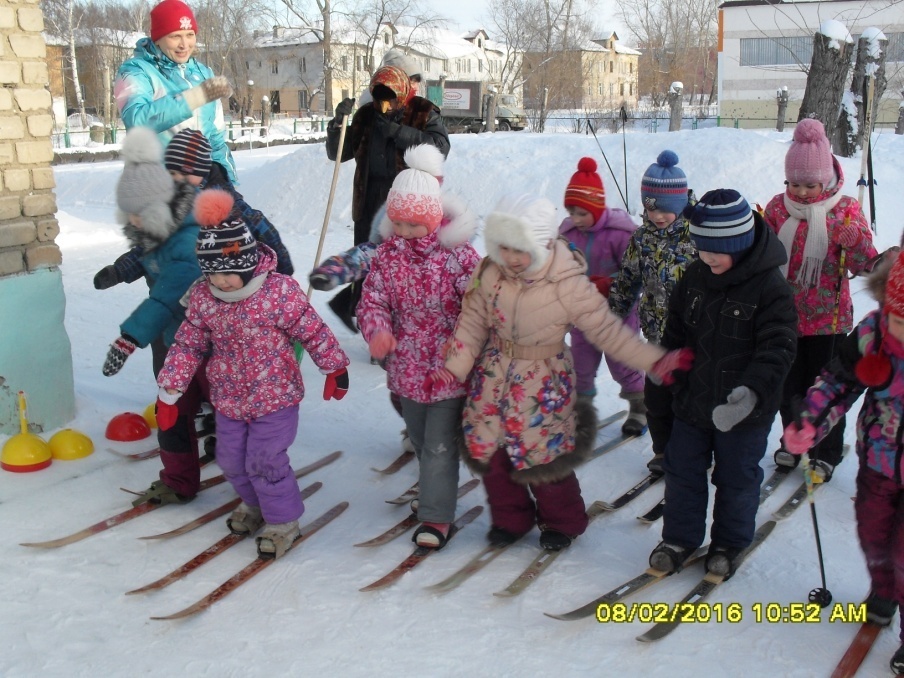 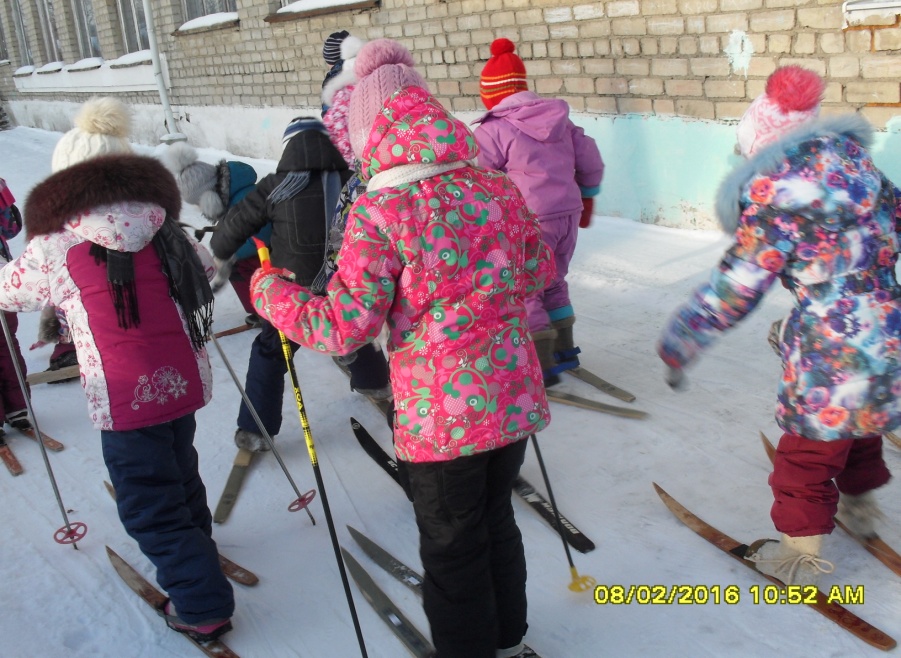 «Дружба с лыжным спортом» корпус 2
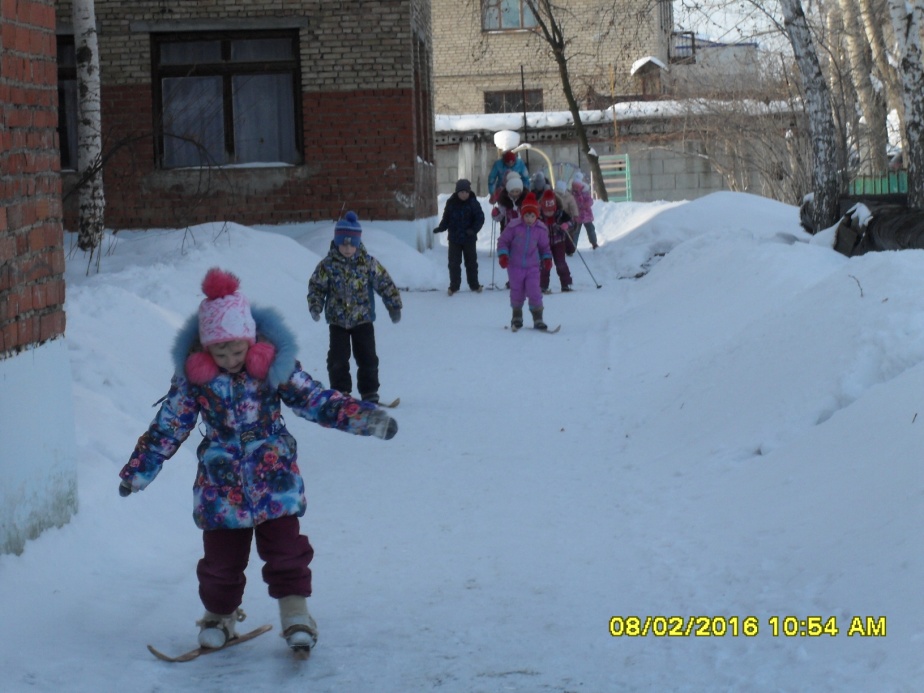 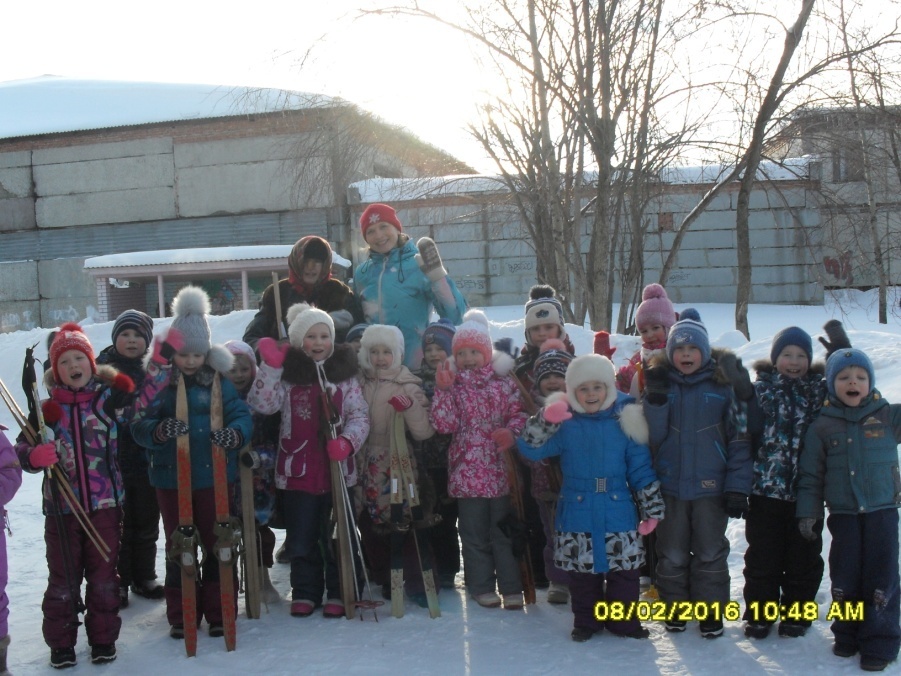 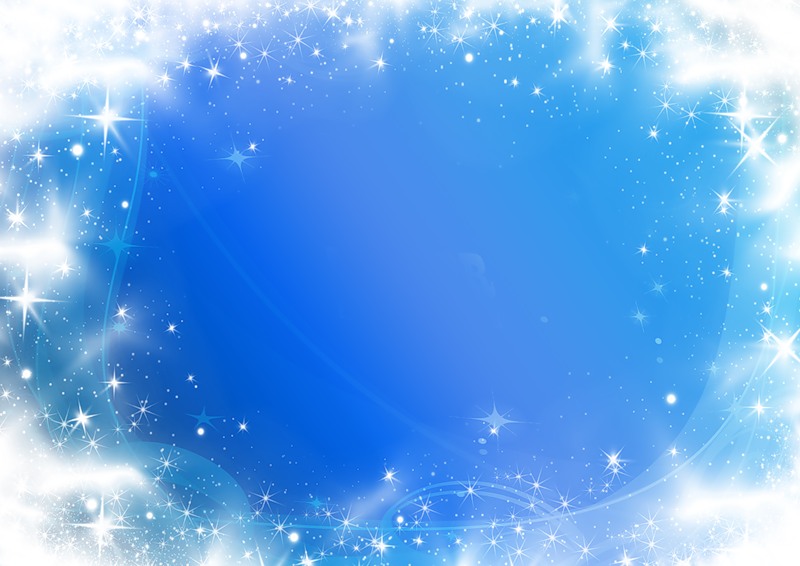 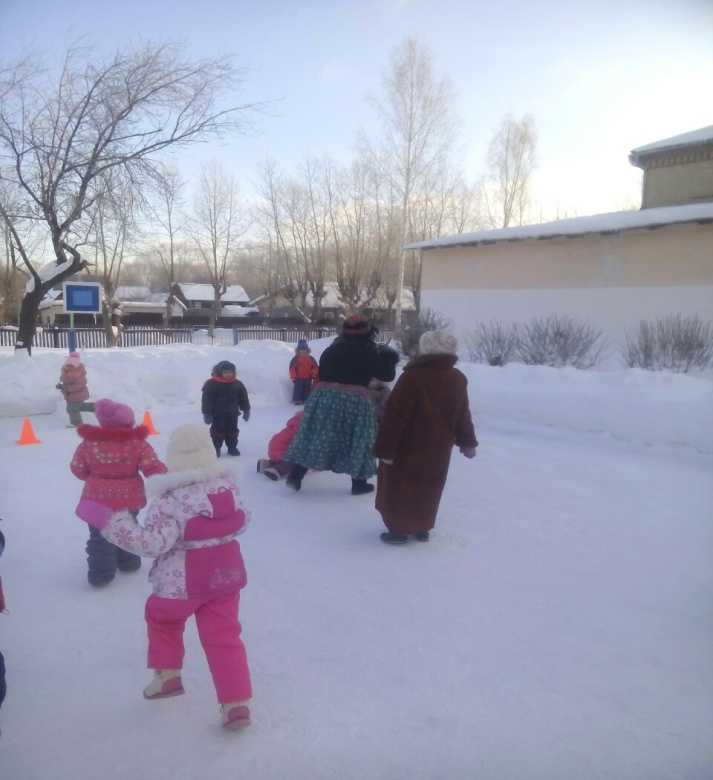 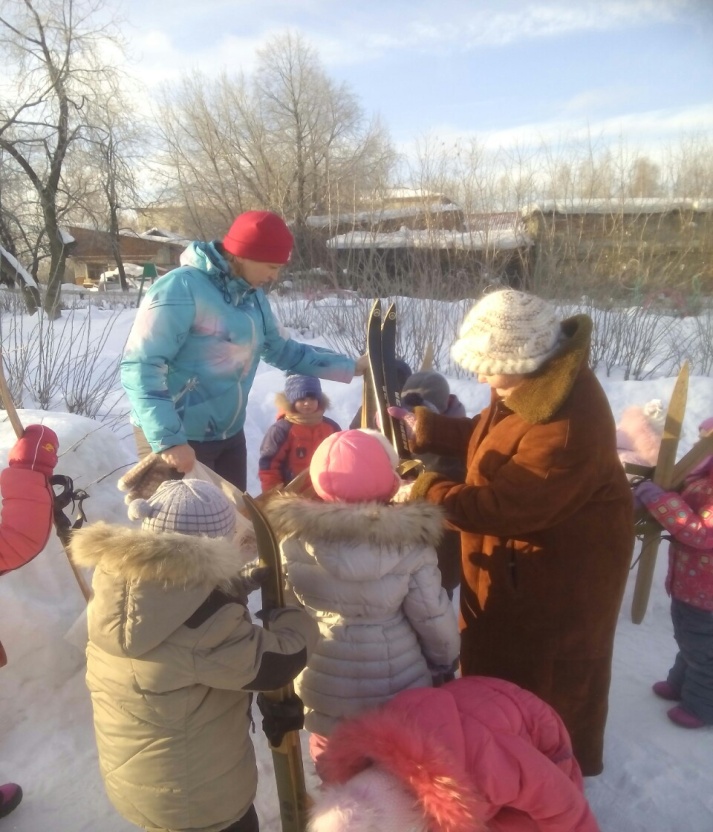 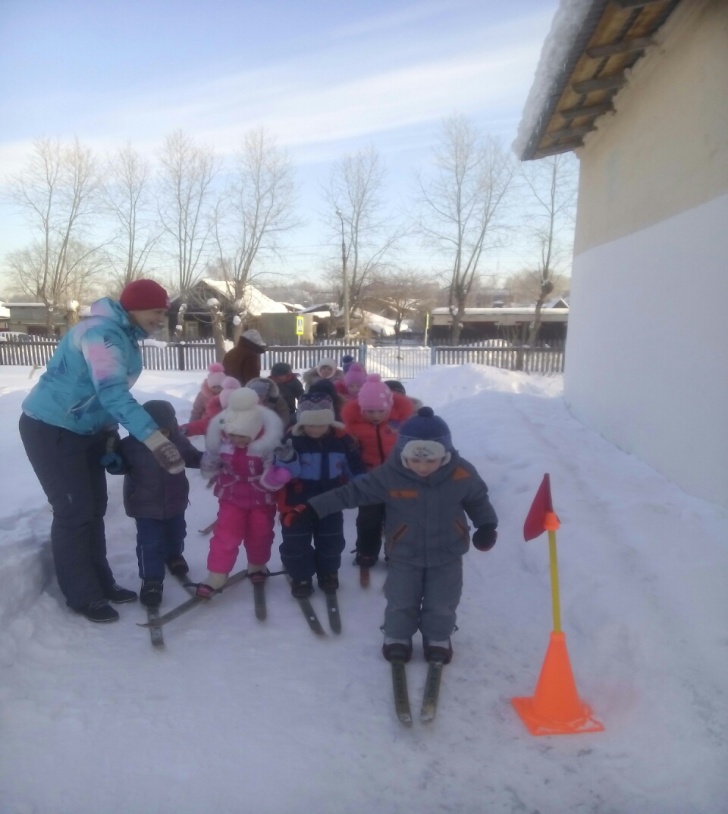 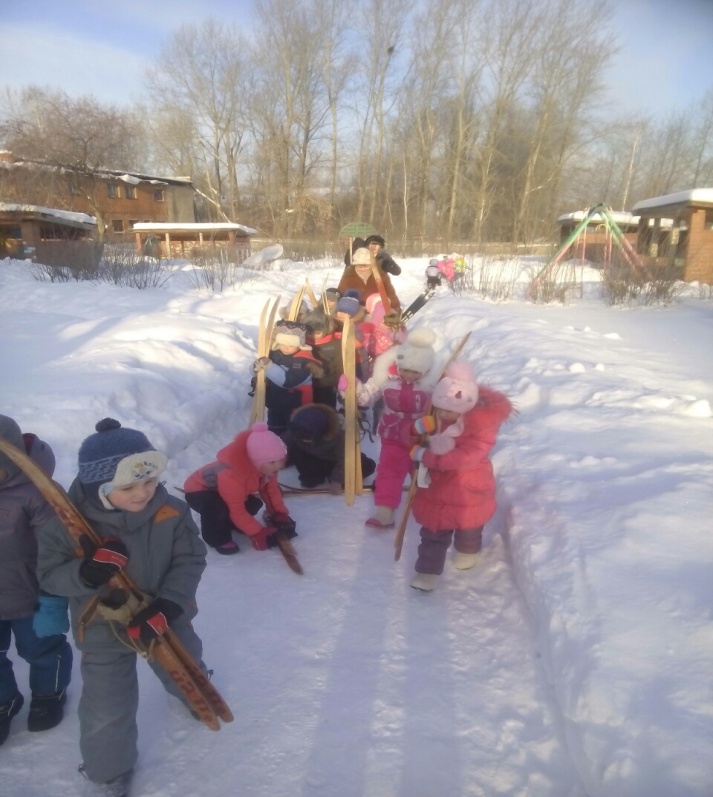 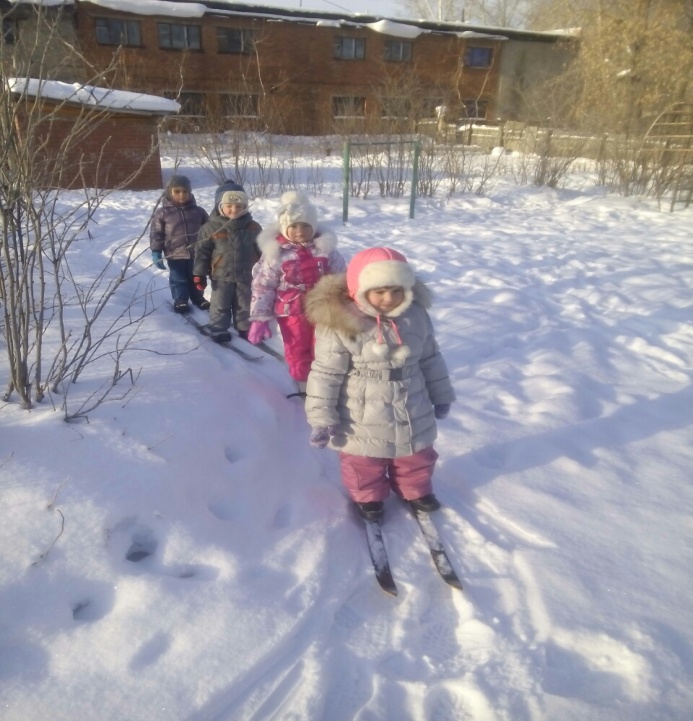 «Дружба с лыжным спортом» корпус 1
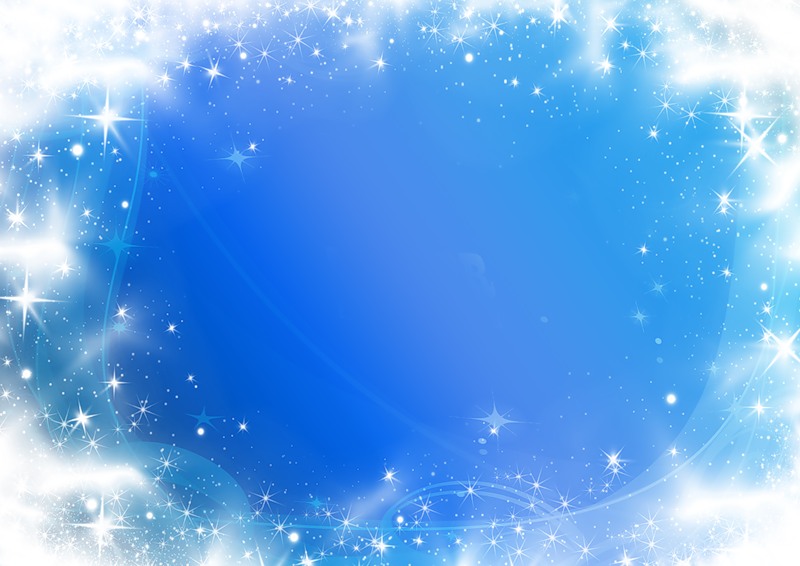 Участие команды в муниципальном мероприятии, организованном отделом физкультуры и спорта по Кировградскому городскому округу 
«Лыжня России 2016».
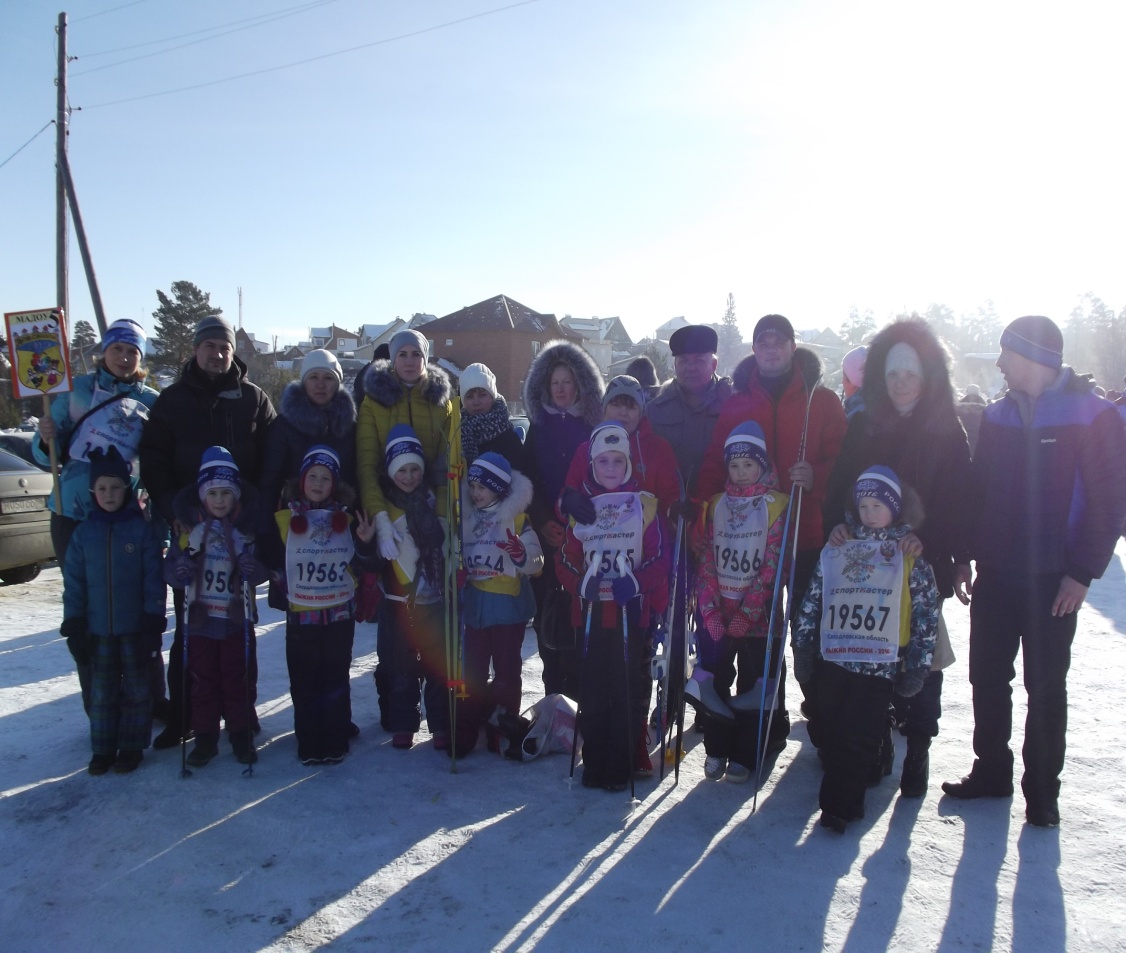 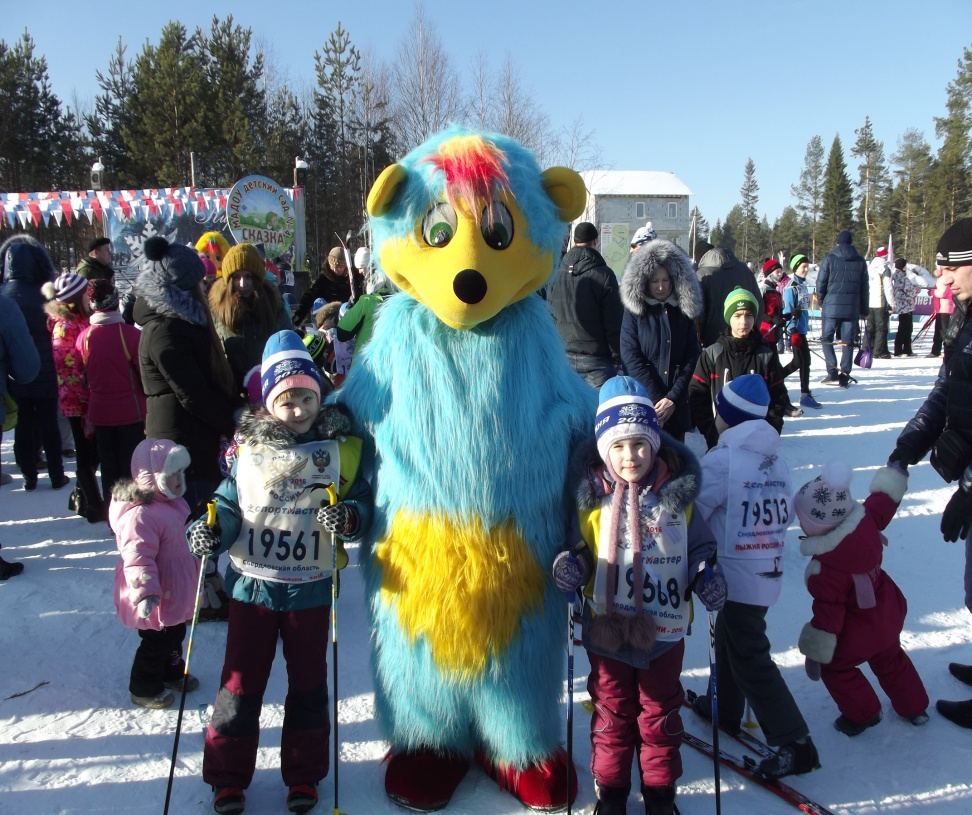 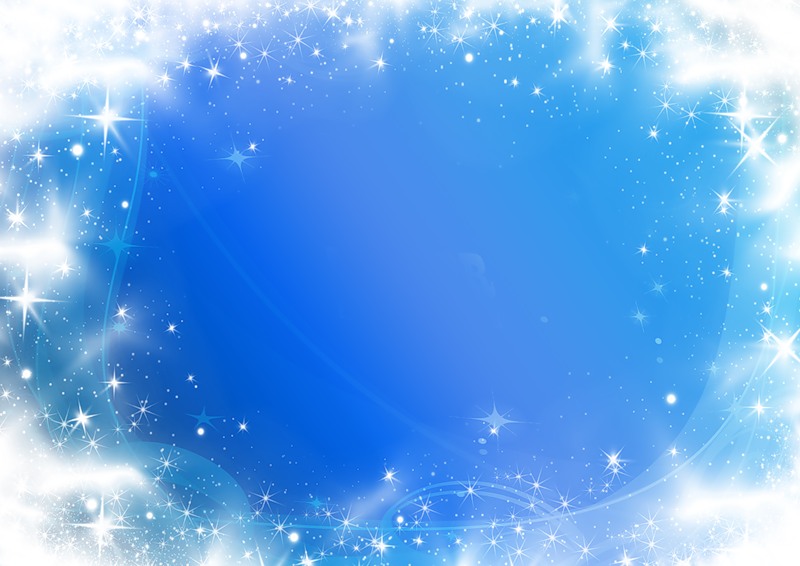 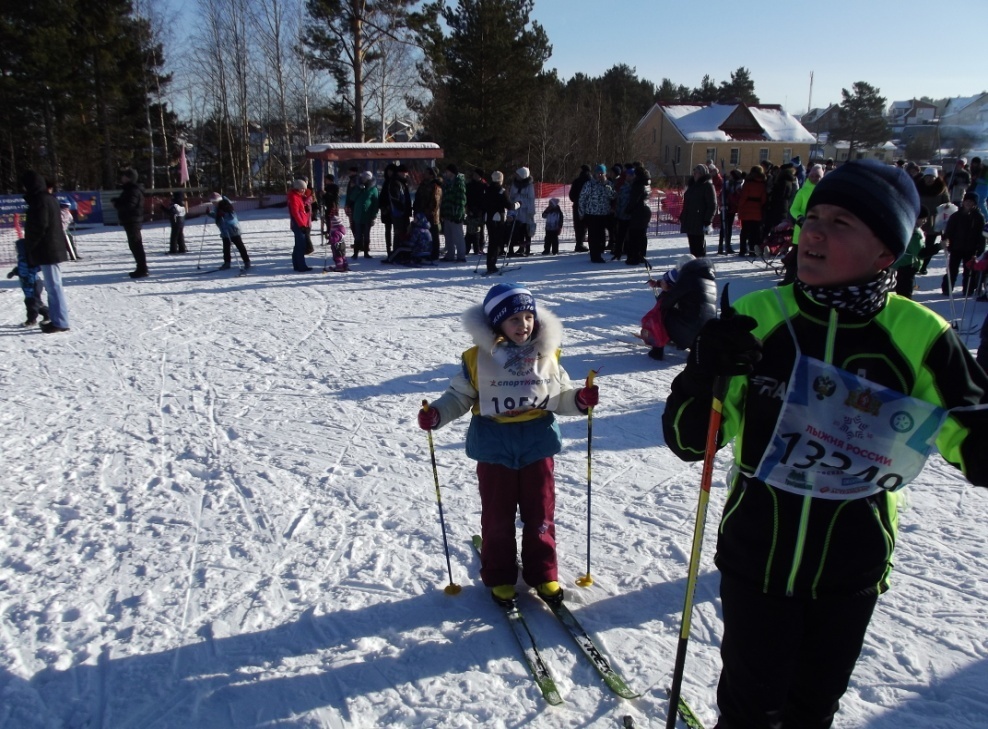 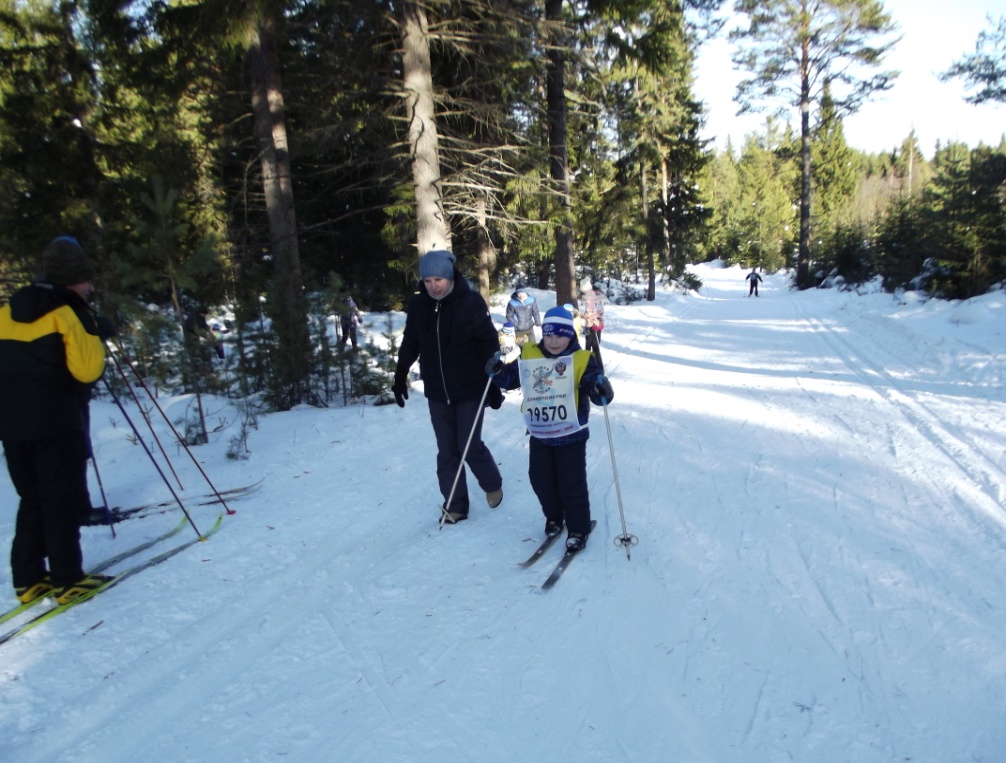 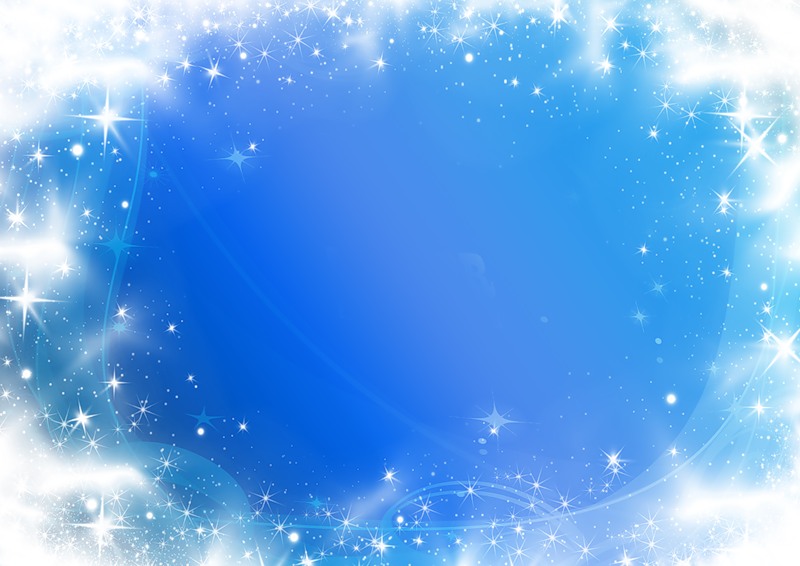 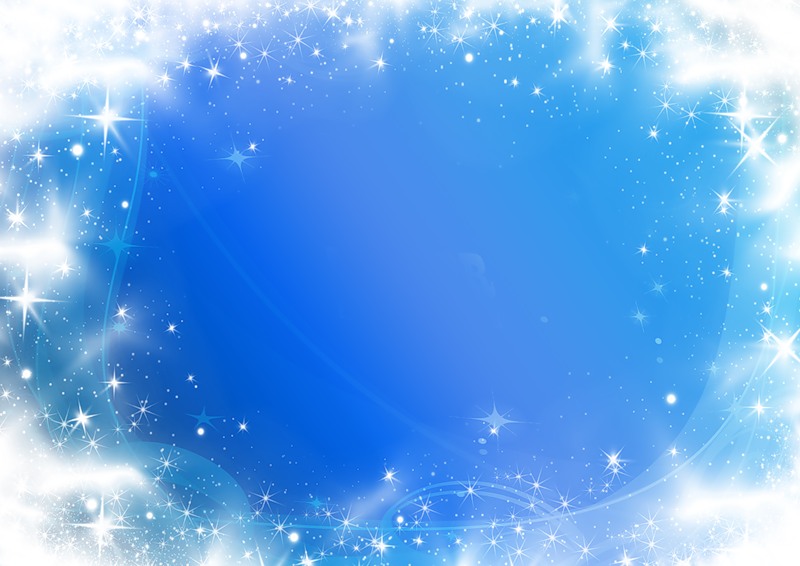 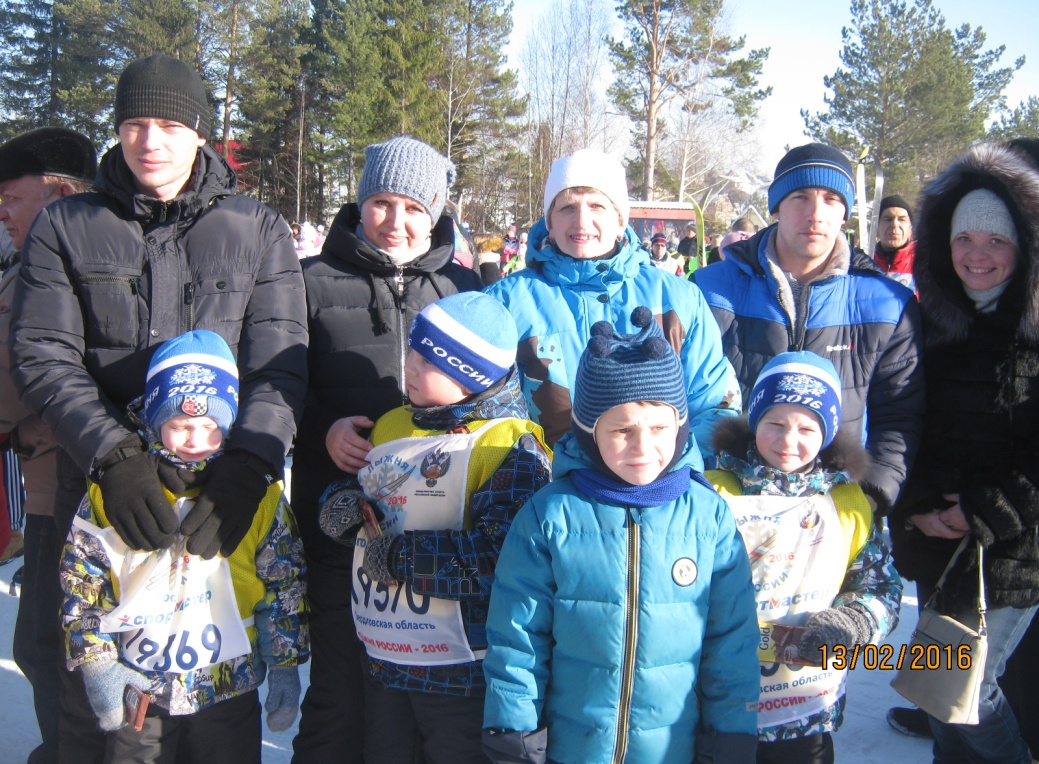 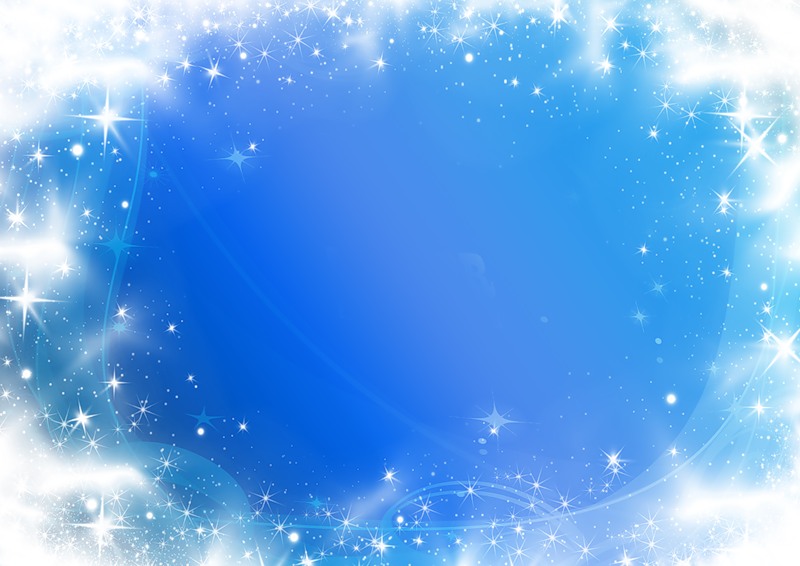 СПАСИБО ЗА ВНИМАНИЕ!